27 APRILIE
NICU & ELENA SIMA
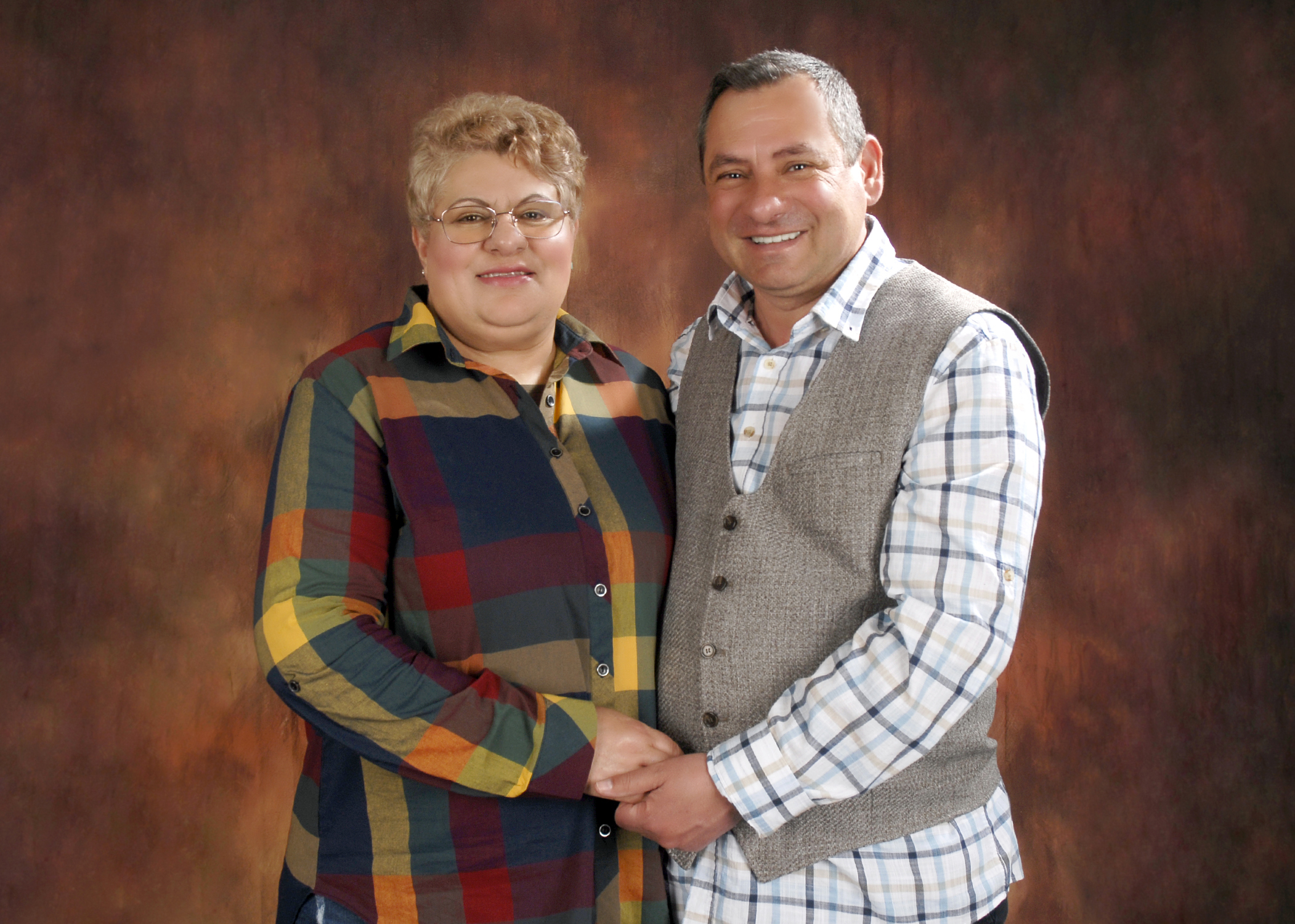 Slujesc în Bulgaria
Trimiși de Biserica Farul din Constanța
Începând din 2001 Elena | 2005 ca
familie în Istanbul, Turcia | din 2011
până în prezent în Bulgaria
Se implică în:
Coordonarea bisericii turcești pe care au plantat-o
Program after-school cu copiii turci
Evanghelizarea turcilor, bulgarilor, pomacilor (bulgari musulmani), romilor turci și romilor bulgari din sudul țării
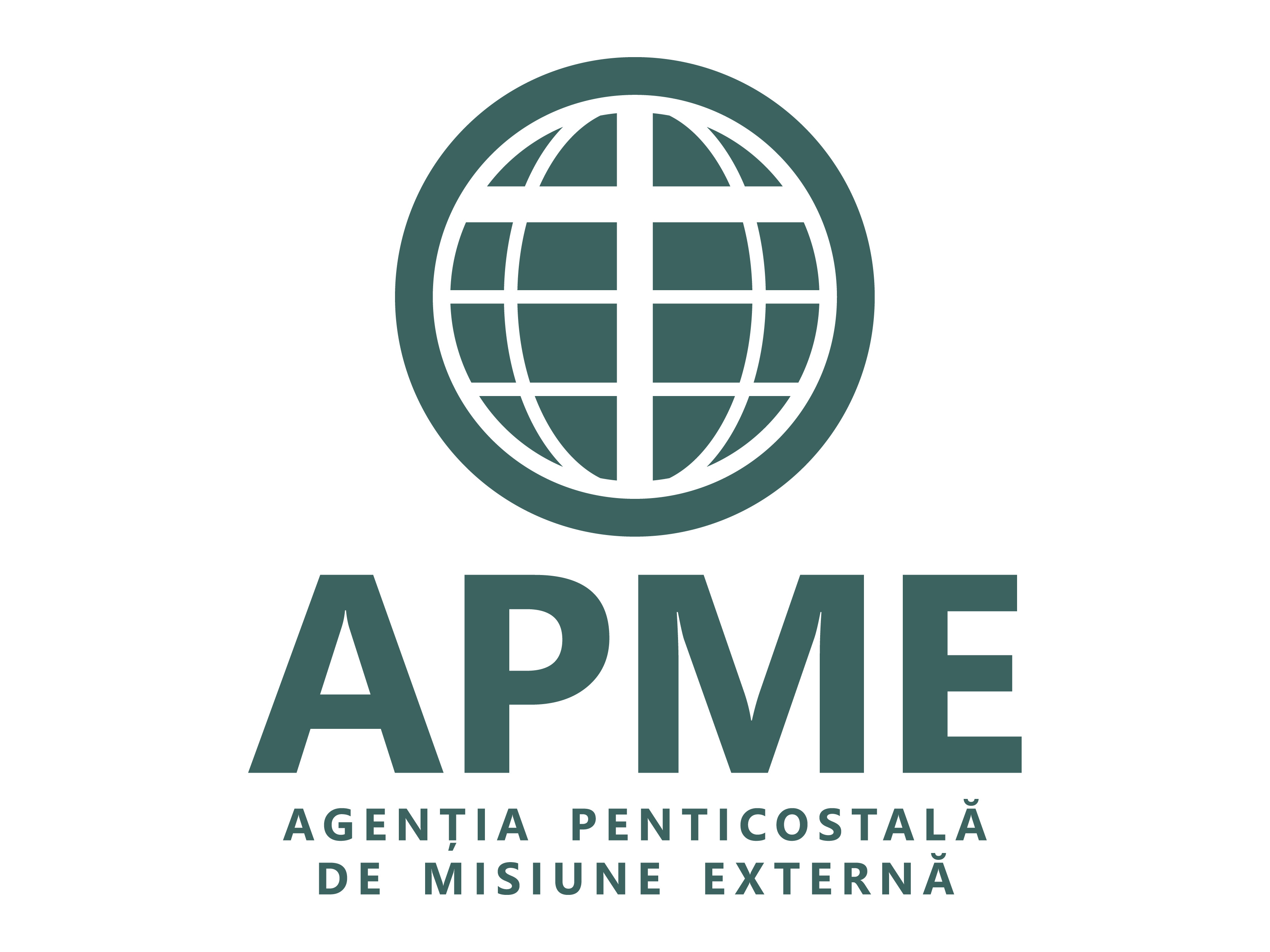 Motive de rugăciune
Domnul să binecuvânteze lucrarea cu turcii din Haskovo.
Creșterea numerică și spirituală a bisericii turce pe care au plantat-o.
Domnul să binecuvânteze sămânța semănată prin diferitele activități și mărturii, în satele din regiune, prin formarea de grupuri de casă în fiecare localitate.
Domnul să-i binecuvânteze cu sănătate fizică și să le deschidă uși de Cuvânt.
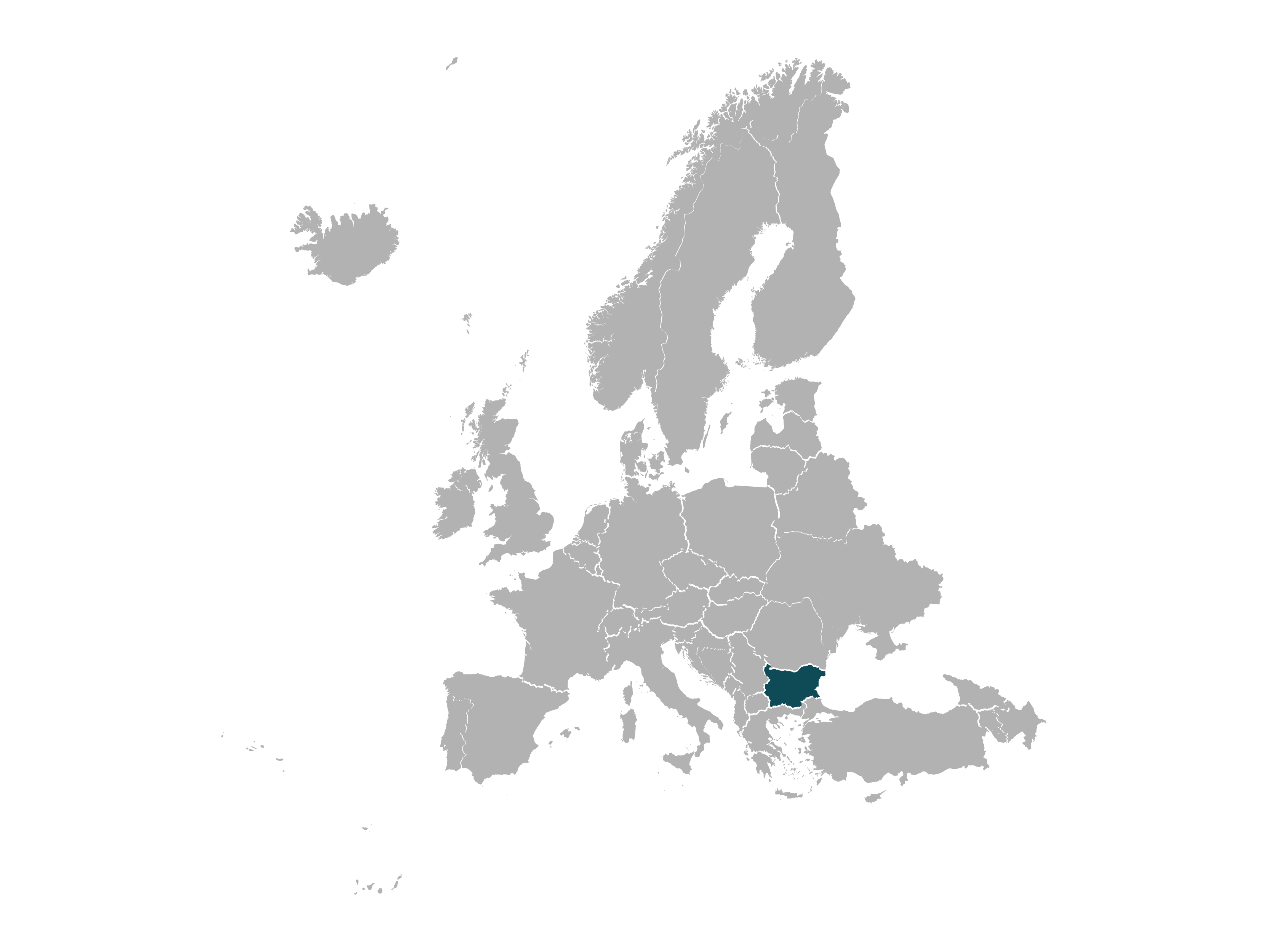 Motto
Isus S-a apropiat de ei, a vorbit cu ei și le-a zis: „Toată puterea Mi-a fost dată în cer și pe pământ. Duceți-vă și faceți ucenici din toate neamurile, botezându-i în Numele Tatălui și al Fiului și al Sfântului Duh. Și învățați-i să păzească tot ce v-am poruncit. Și iată că Eu sunt cu voi în toate zilele, până la sfârșitul veacului. Amin.” Matei 28:18-20
Bulgaria
Proiectul România 100% (AREA)
Județ cu mai puțin de 1000 de penticostali: Teleorman
Motive de rugăciune:
Dumnezeu să pună pe inima unor slujitori să se implice în plantarea de biserici în Turnu Măgurele și Roșiorii de Vede.
Mobilizarea bisericilor existente la evanghelizare - cât mai multe biserici sănătoase și cu inimă pentru câștigarea sufletelor pierdute.
Pentru sănătatea spirituală a bisericilor mici din județul Teleorman.
Pentru dezvoltarea economică și socială a acestui județ slab dezvoltat.
Județul Teleorman are numai 545 de
creștini penticostali declarați, conform recensământului din decembrie 2021.

Județul este compus din 3 municipii,
2 orașe și 92 de comune. 

În acest moment există 2 municipii fără biserică penticostală: Turnu Măgurele și Roșiorii de Vede.